Properties of Graphs
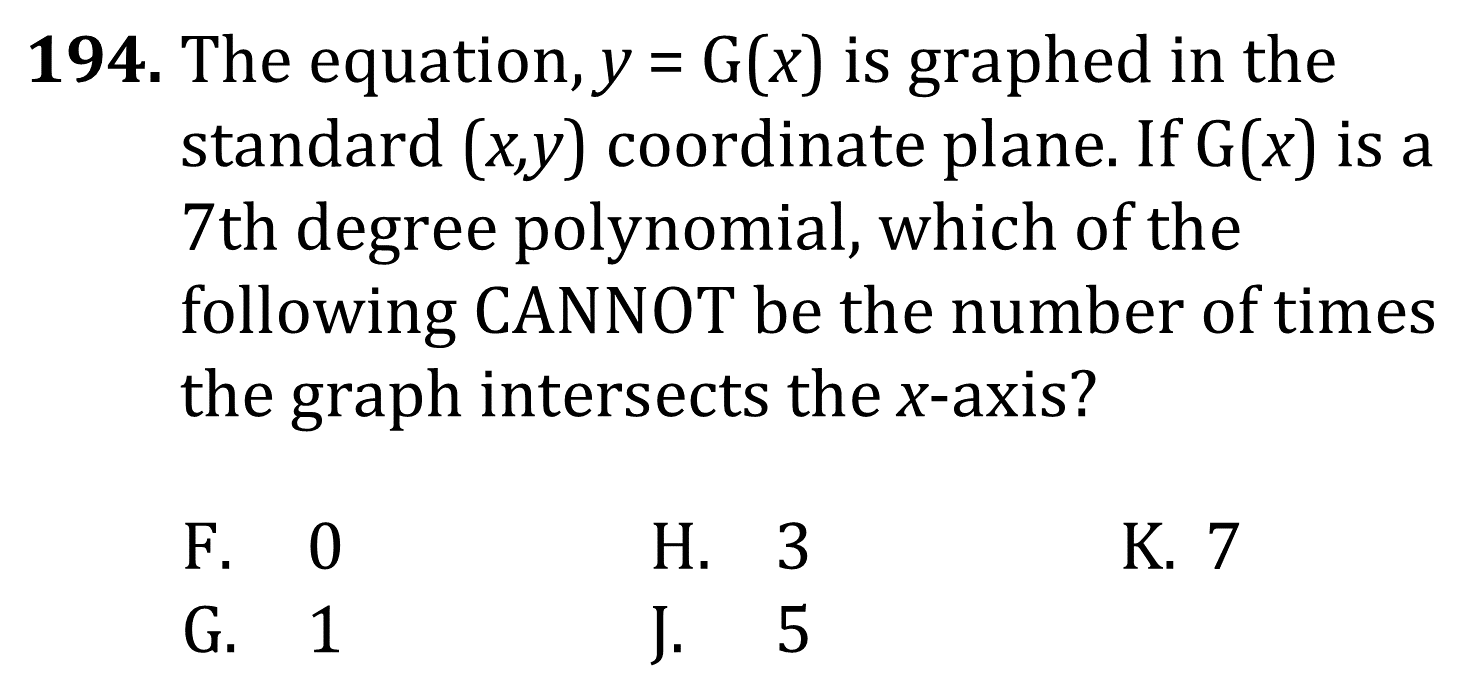 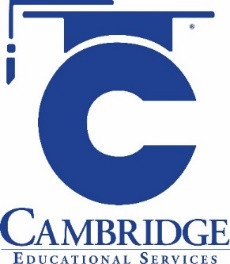 Identify characteristics of graphs based on a set of conditions or an equation. Comprehend, analyze, and apply information in coordinate graphs. Solve problems involving multiple concepts. 
Level: Advanced Skill Group: Geometry/Algebra/Functions
Properties of Graphs
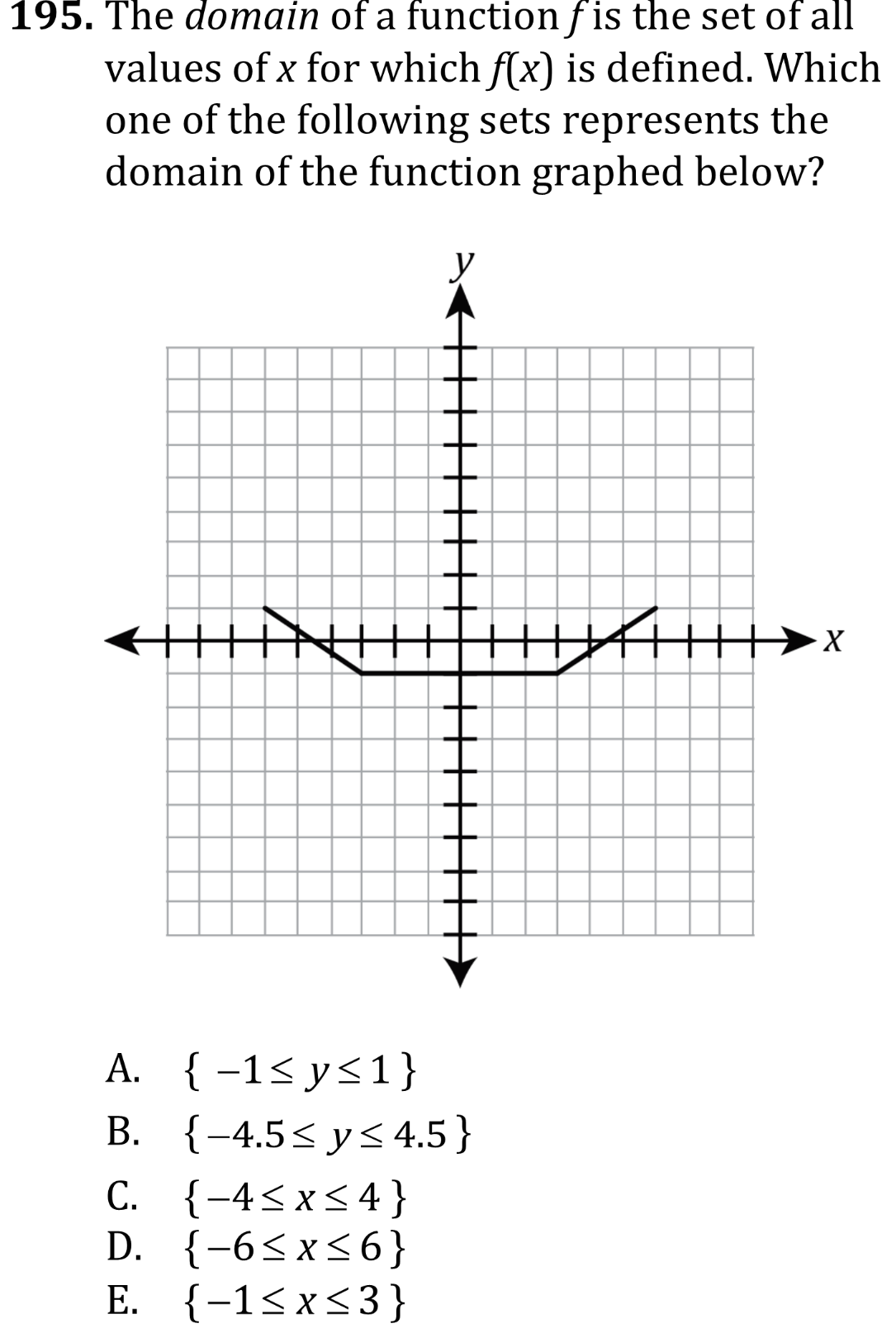 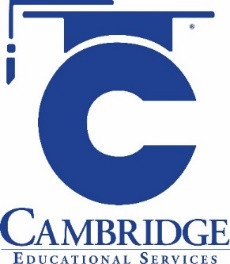 Identify characteristics of graphs based on a set of conditions or an equation. Comprehend, analyze, and apply information in coordinate graphs. Solve problems involving multiple concepts. 
Level: Advanced Skill Group: Geometry/Algebra/Functions
Properties of Graphs
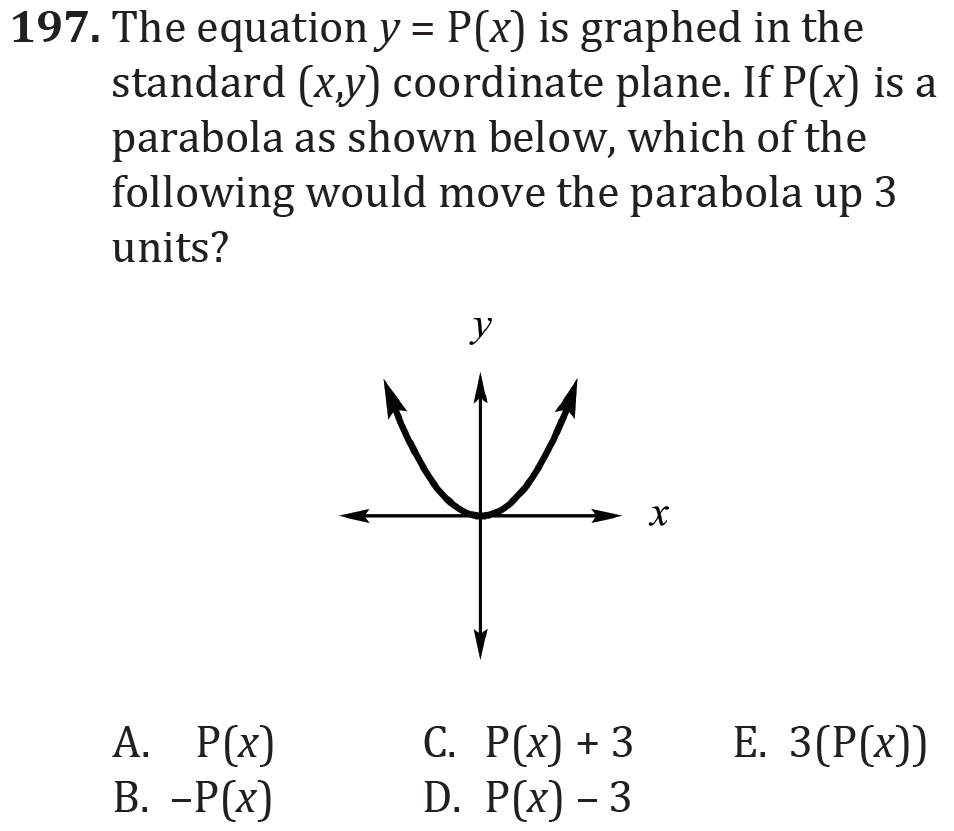 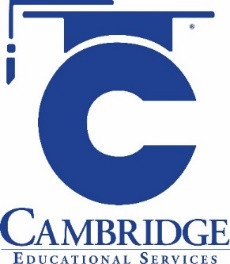 Identify characteristics of graphs based on a set of conditions or an equation. Comprehend, analyze, and apply information in coordinate graphs. Solve problems involving multiple concepts. 
Level: Advanced Skill Group: Geometry/Algebra/Functions
Properties of Graphs
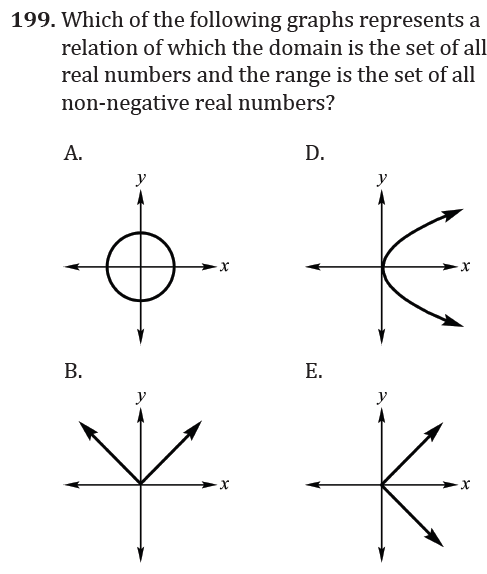 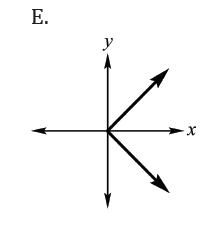 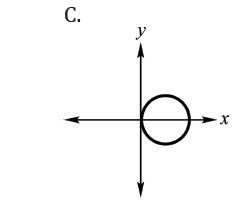 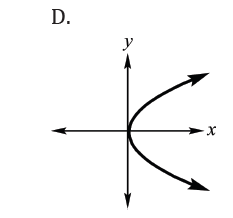 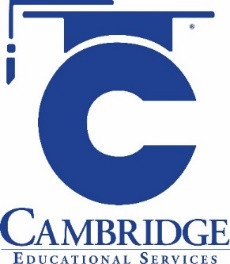 Identify characteristics of graphs based on a set of conditions or an equation. Comprehend, analyze, and apply information in coordinate graphs. Solve problems involving multiple concepts. 
Level: Advanced Skill Group: Geometry/Algebra/Functions
Properties of Graphs
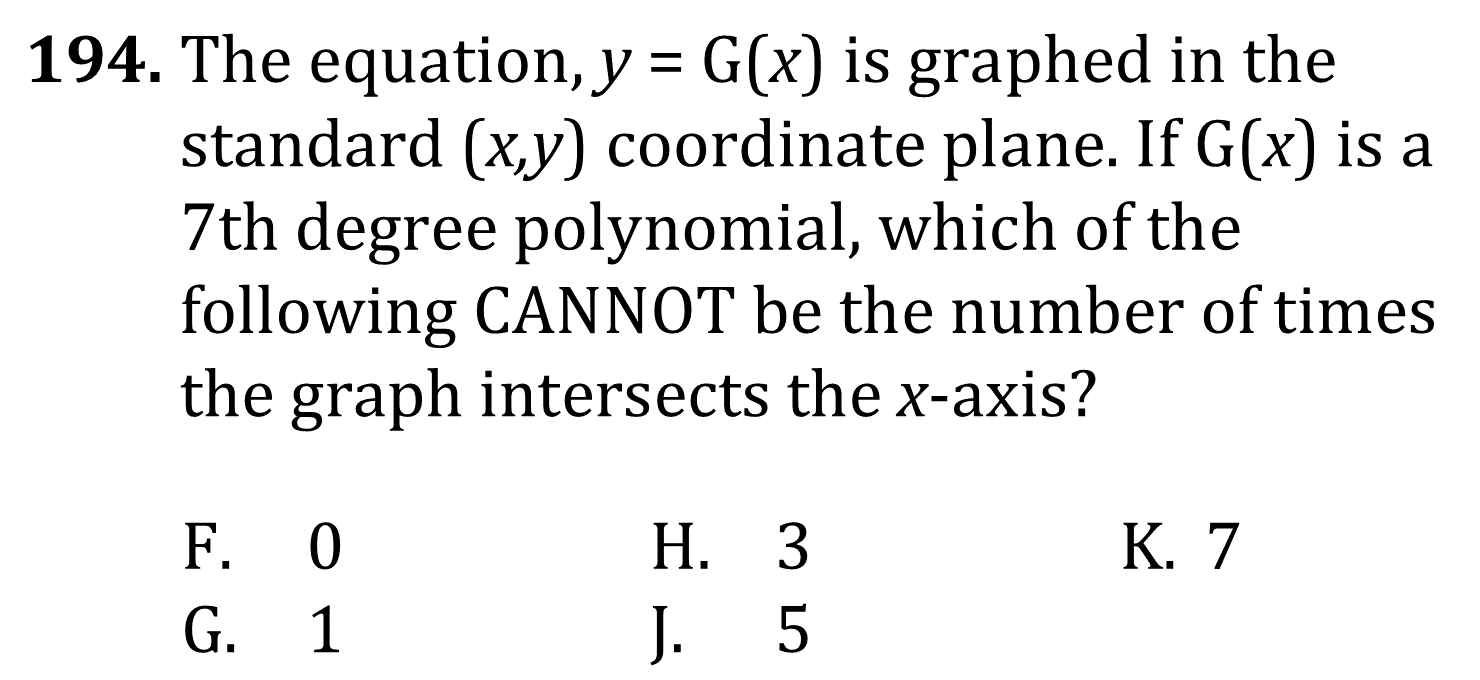 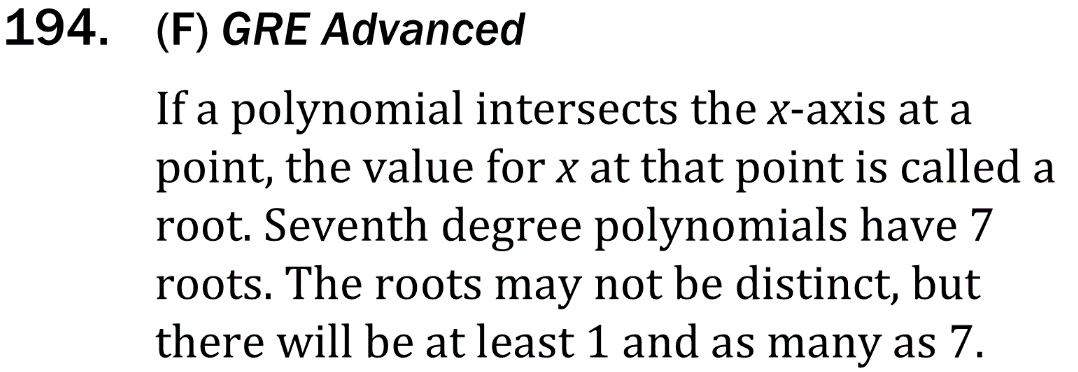 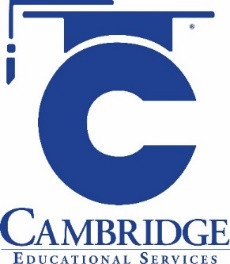 Identify characteristics of graphs based on a set of conditions or an equation. Comprehend, analyze, and apply information in coordinate graphs. Solve problems involving multiple concepts. 
Level: Advanced Skill Group: Geometry/Algebra/Functions
Properties of Graphs
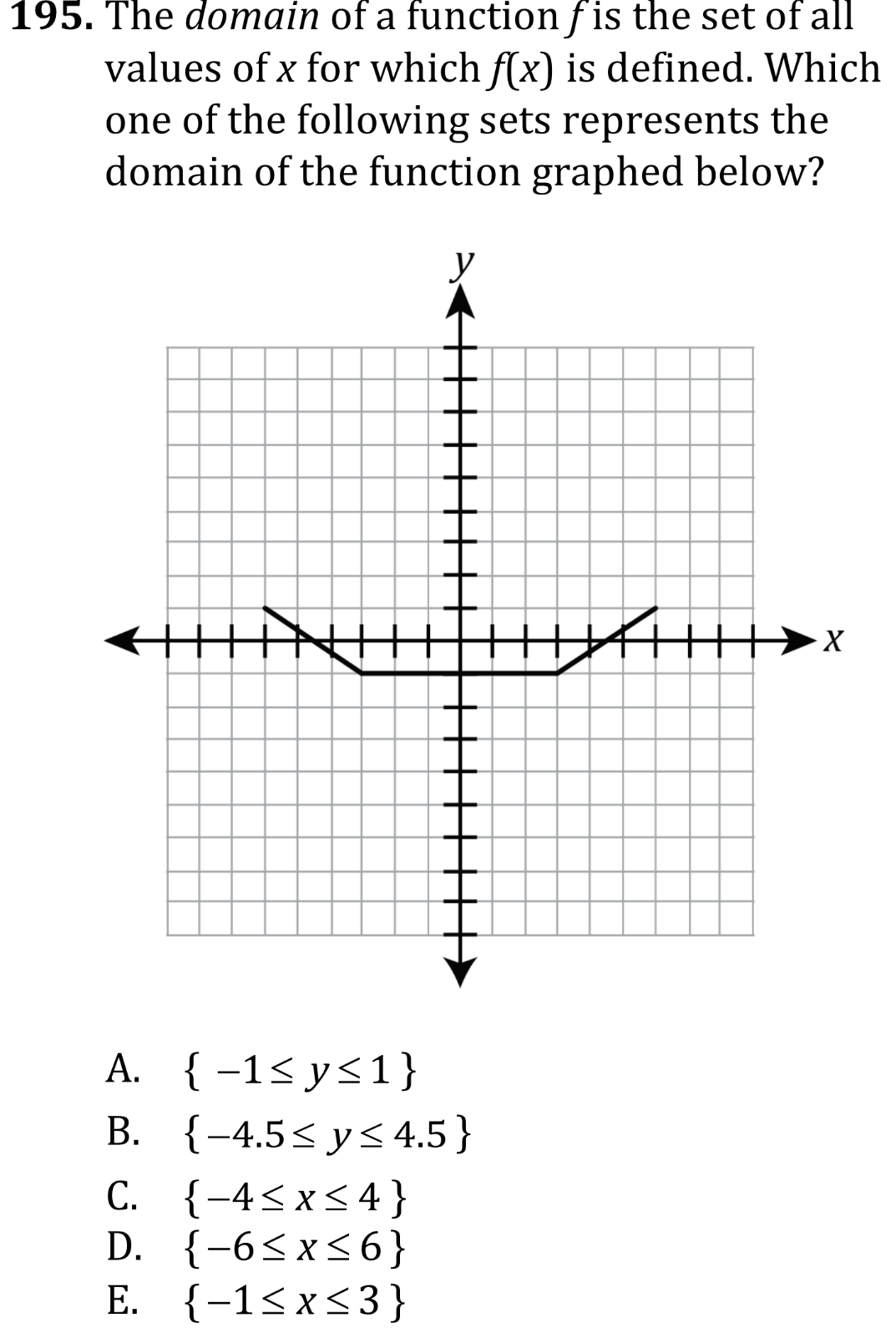 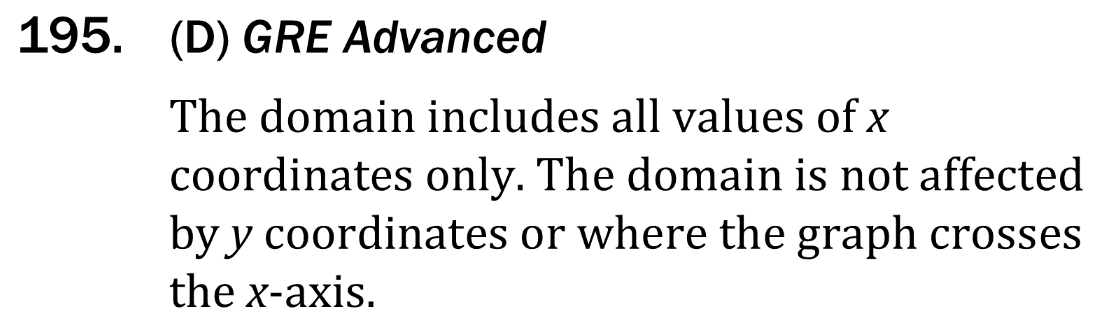 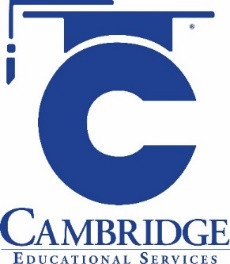 Identify characteristics of graphs based on a set of conditions or an equation. Comprehend, analyze, and apply information in coordinate graphs. Solve problems involving multiple concepts. 
Level: Advanced Skill Group: Geometry/Algebra/Functions
Properties of Graphs
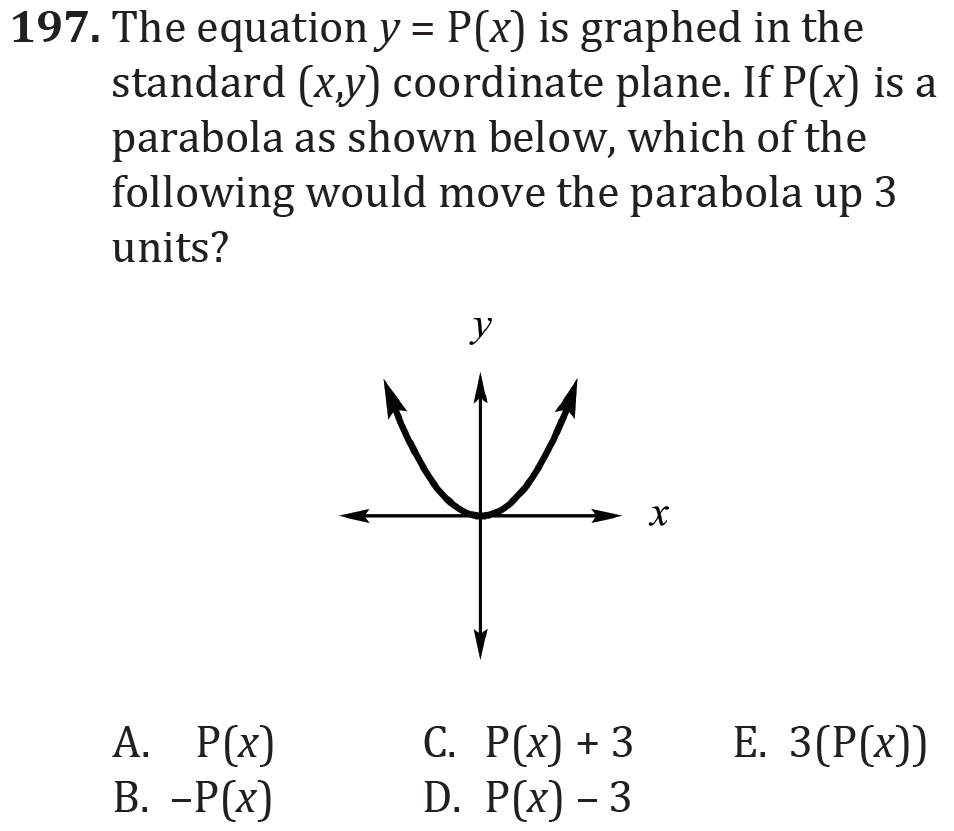 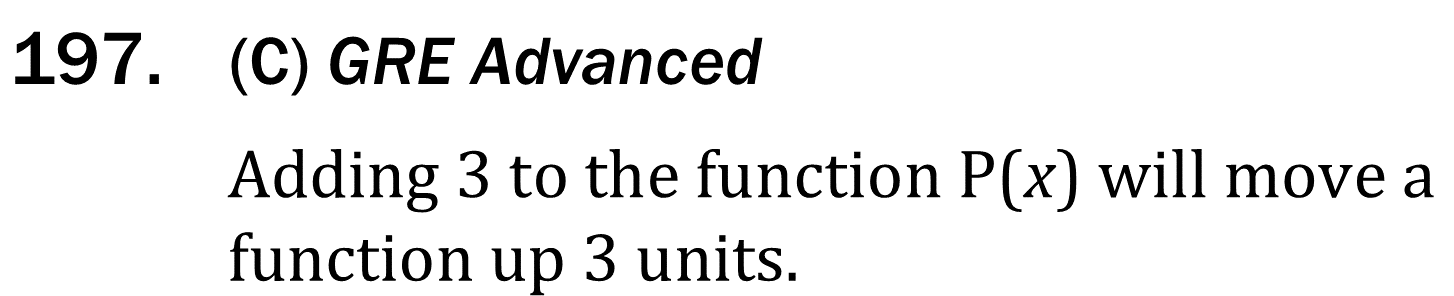 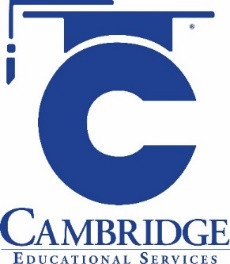 Identify characteristics of graphs based on a set of conditions or an equation. Comprehend, analyze, and apply information in coordinate graphs. Solve problems involving multiple concepts. 
Level: Advanced Skill Group: Geometry/Algebra/Functions
Properties of Graphs
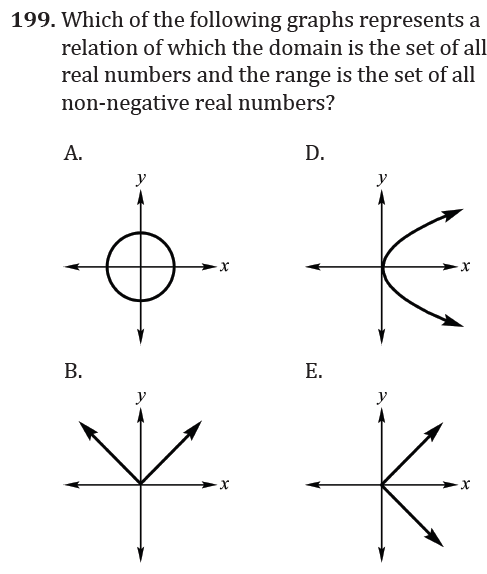 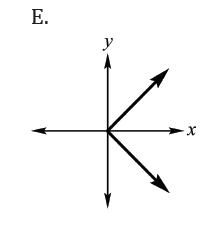 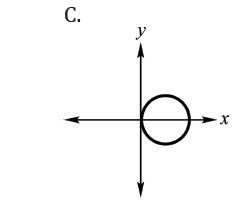 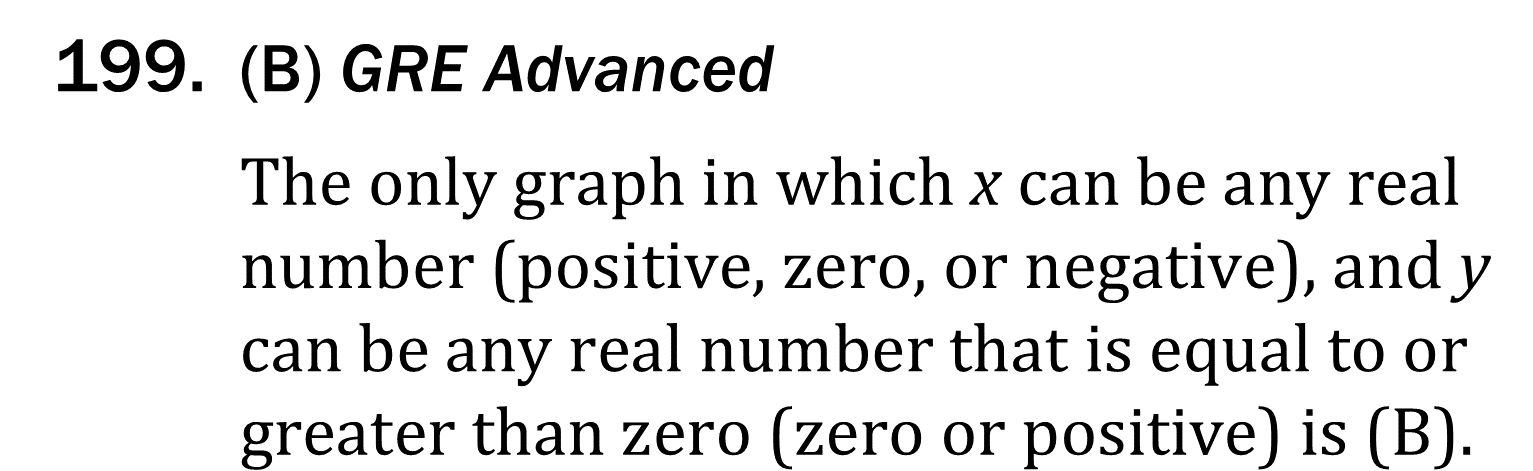 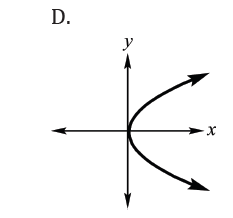 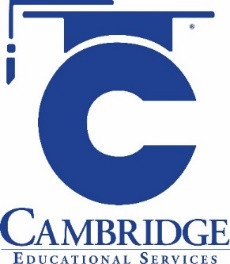 Identify characteristics of graphs based on a set of conditions or an equation. Comprehend, analyze, and apply information in coordinate graphs. Solve problems involving multiple concepts. 
Level: Advanced Skill Group: Geometry/Algebra/Functions